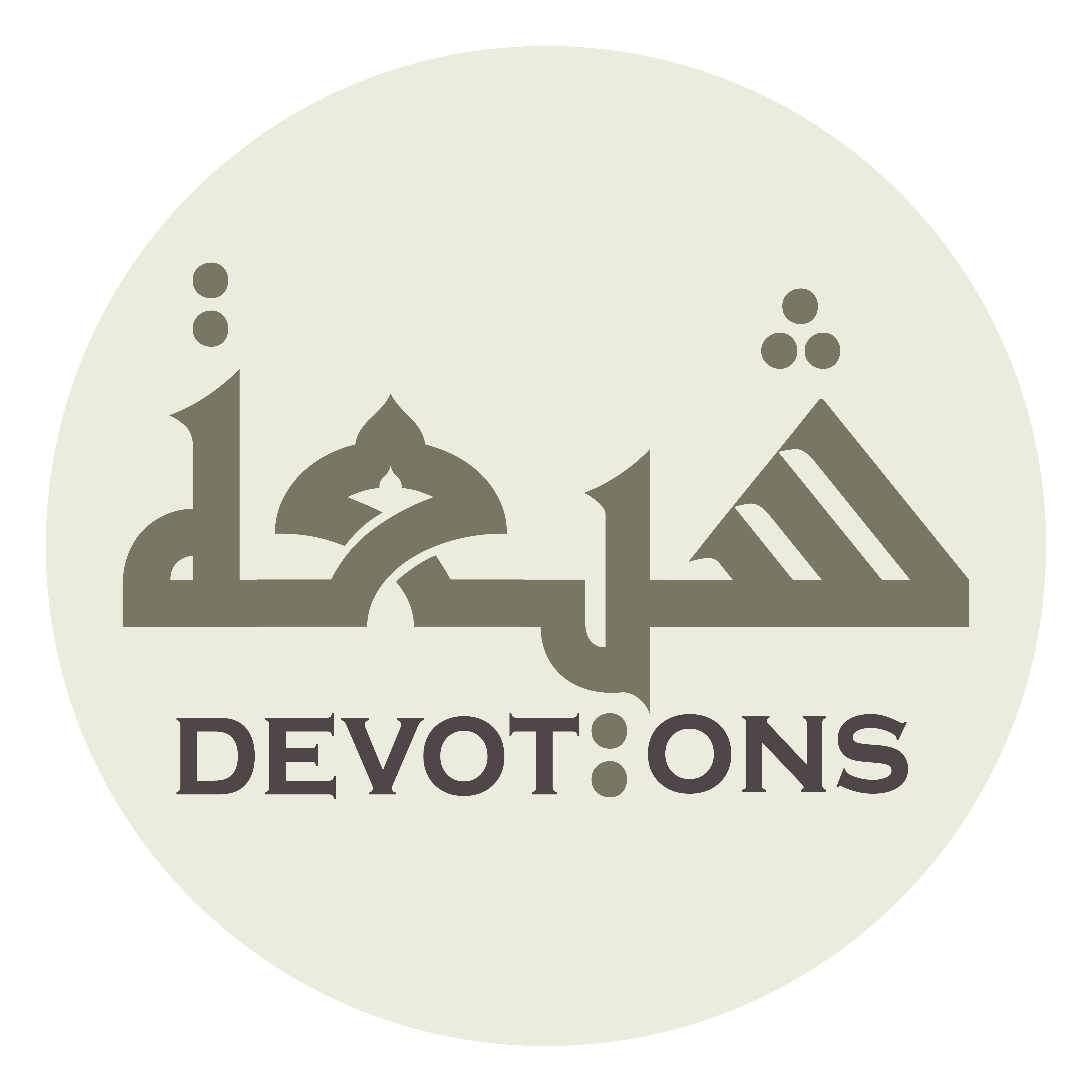 Dua when going to bed [18:110]
قُلْ إِنَّمَآ أَنَا۠ بَشَرٌ مِّثْلُكُمْ يُوحَىٰٓ إِلَيَّ أَنَّمَآ إِلَـٰهُكُمْ إِلَـٰهٌ وَٰحِدٌ ۖ فَمَن كَانَ يَرْجُوَا۟ لِقَآءَ رَبِّهِۦ فَلْيَعْمَلْ عَمَلًا صَـٰلِحًا وَلَا يُشْرِكْ بِعِبَادَةِ رَبِّهِۦٓ أَحَدًۢا
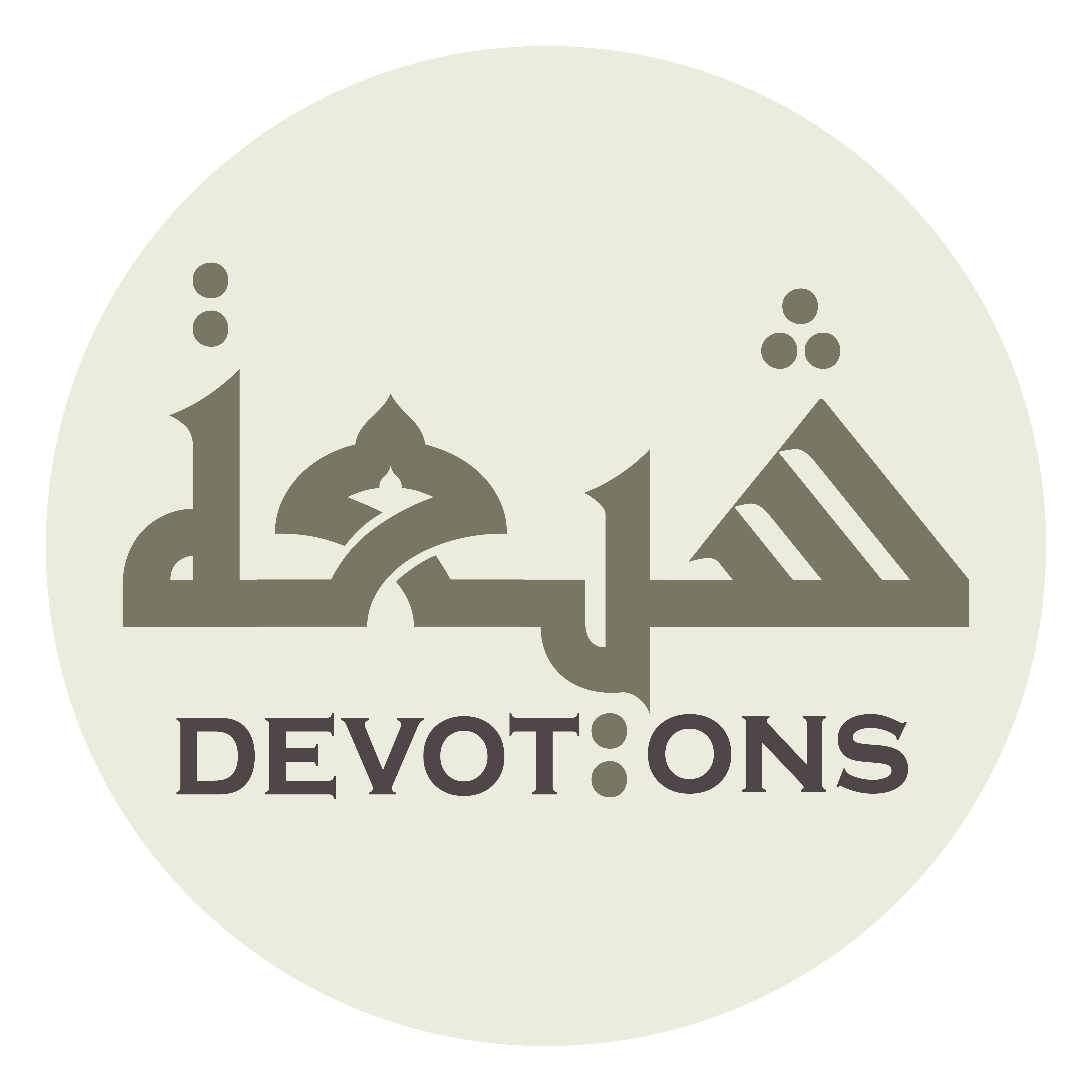 بِسْمِ اللَّـهِ الرَّحْمَـٰنِ الرَّحِيمِ

bismillāhir raḥmānir raḥīm

In the name of Allah, the Beneficent, the Merciful.
Dua when going to bed [18:110]
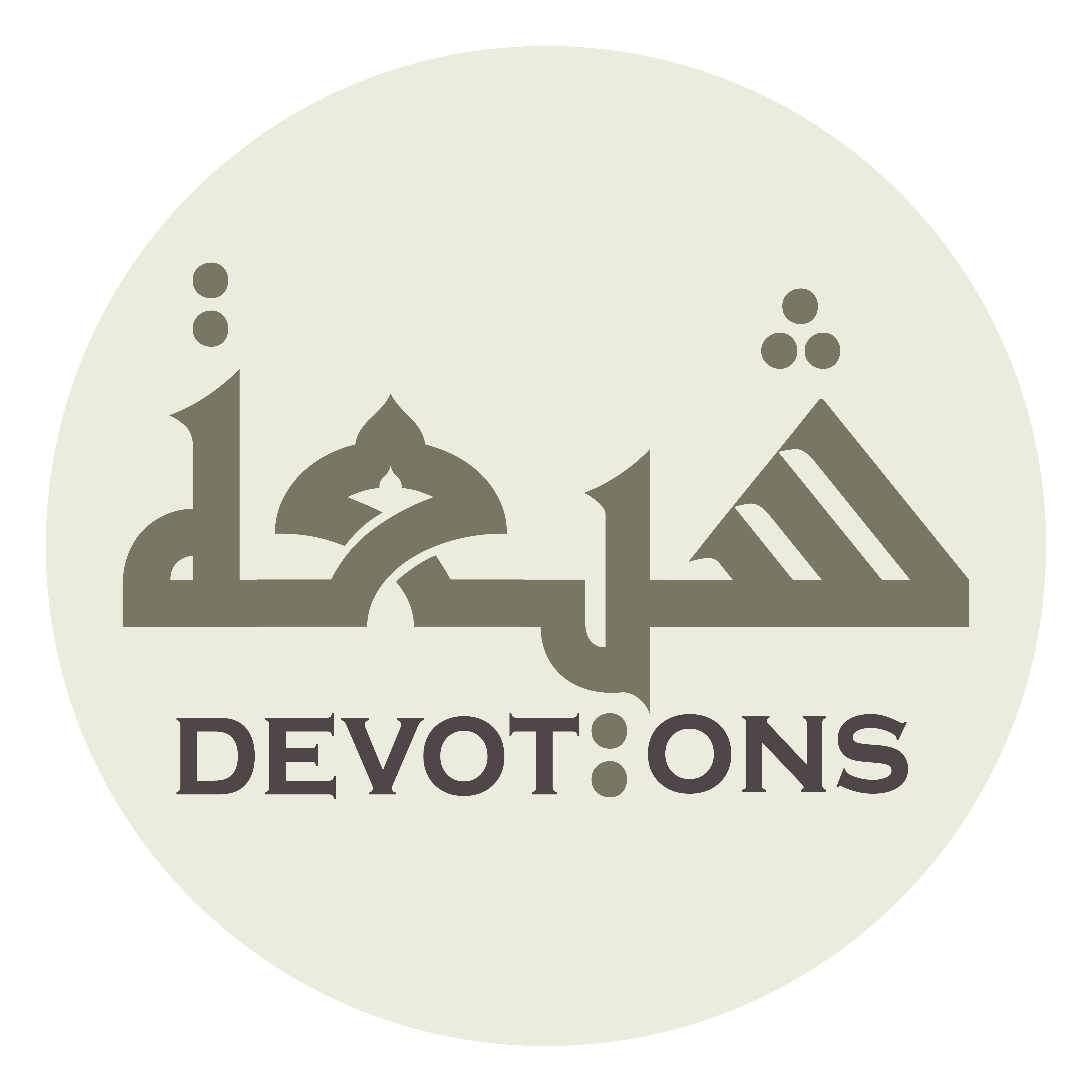 قُلْ إِنَّمَآ أَنَا۠ بَشَرٌ مِّثْلُكُمْ يُوحَىٰٓ إِلَيَّ أَنَّمَآ إِلَـٰهُكُمْ إِلَـٰهٌ وَٰحِدٌ ۖ فَمَن كَانَ يَرْجُوَا۟ لِقَآءَ رَبِّهِۦ فَلْيَعْمَلْ عَمَلًا صَـٰلِحًا وَلَا يُشْرِكْ بِعِبَادَةِ رَبِّهِۦٓ أَحَدًۢا

qul innamā ana basharun mithlukum yūḥā ilayya annamā ilāhukum ilāhun wāḥid ۖ faman kāna yarjū liqā-a rabbihi falya`mal `amalan ṣāliḥan walā yushrik bi`ibādati rabbihi aḥadā

Say: I am only a mortal like you; it is revealed to me that your god is one Allah, therefore whoever hopes to meet his Lord, he should do good deeds, and not join any one in the service of his Lord.
Dua when going to bed [18:110]